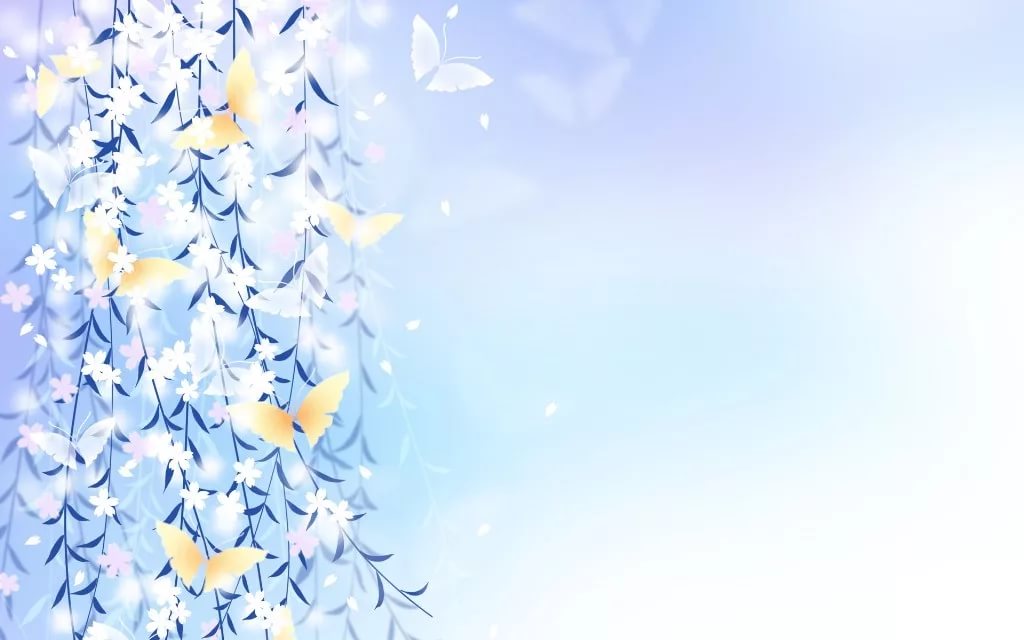 Краевой конкурс
 среди консультационных центров на лучшую программу оказания консультативной поддержки детям раннего дошкольного возраста и родителям по актуальным направлениям дошкольного образования
Участник:
Муниципальное автономное дошкольное образовательное учреждение
«Детский сад №261 «Истоки» 
г.Барнаул
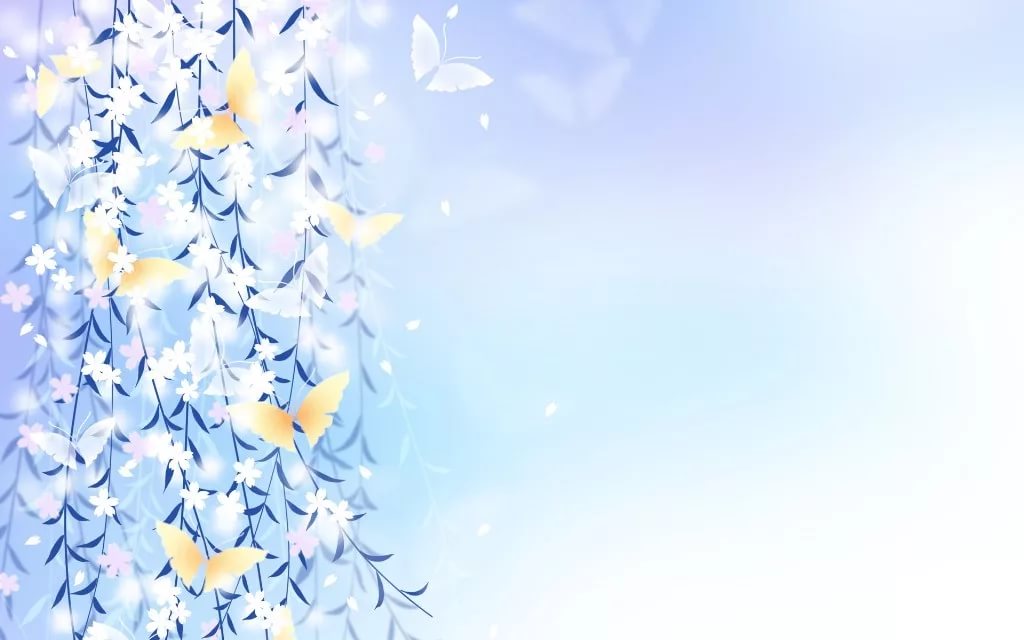 Название программы:
«Социокультурная абилитация ребенка ранне​го возраста и гармонизация родительско-детских отношений в форме Лекотеки»
Целевая группа:

Воспитанники детского сада раннего возраста (от 1 до 3-х лет) с риском нарушения развития и их родители.
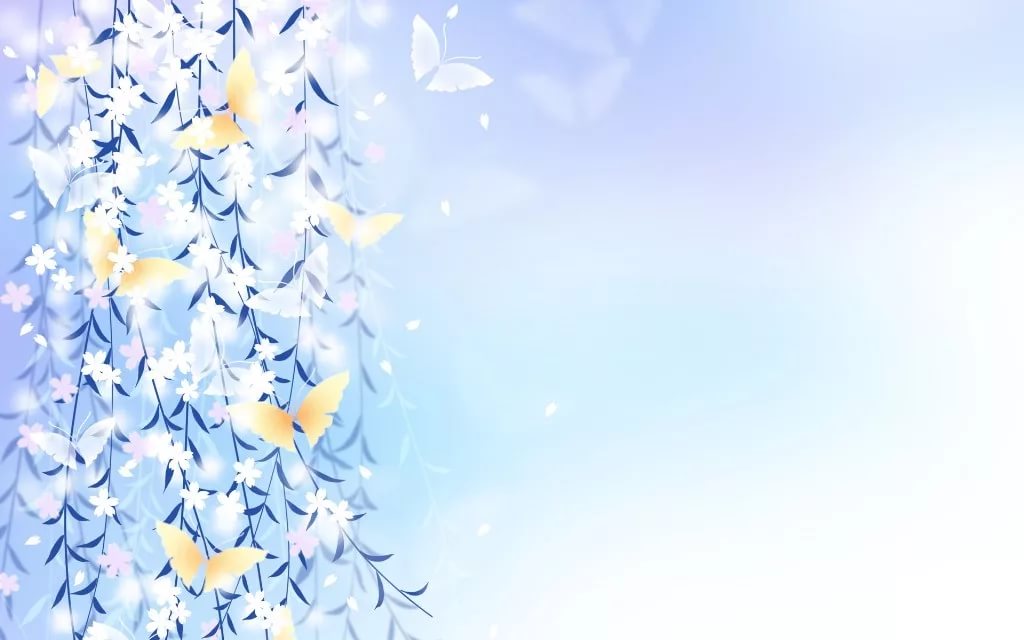 Цель программы:
Повышение эффективности и качества образовательной деятельности путем предоставления комплексного психолого-педагогического сопровождения детей раннего возраста и их семей средствами консультационной помощи.
Задачи программы:
расширить спектр ранней помощи, за счет создания обогащенной мультисенсорной среды.
улучшить показатели формирования и реализации психических функций детей раннего возраста.
обеспечить индивидуальные траектории развития целевой группы консультационного центра используя полисенсорные методы  психолого-педагогического воздействия.
 создать рейтинговую форму консультативной помощи и привлечение, за счет этого, большего количества клиентов целевой группы.
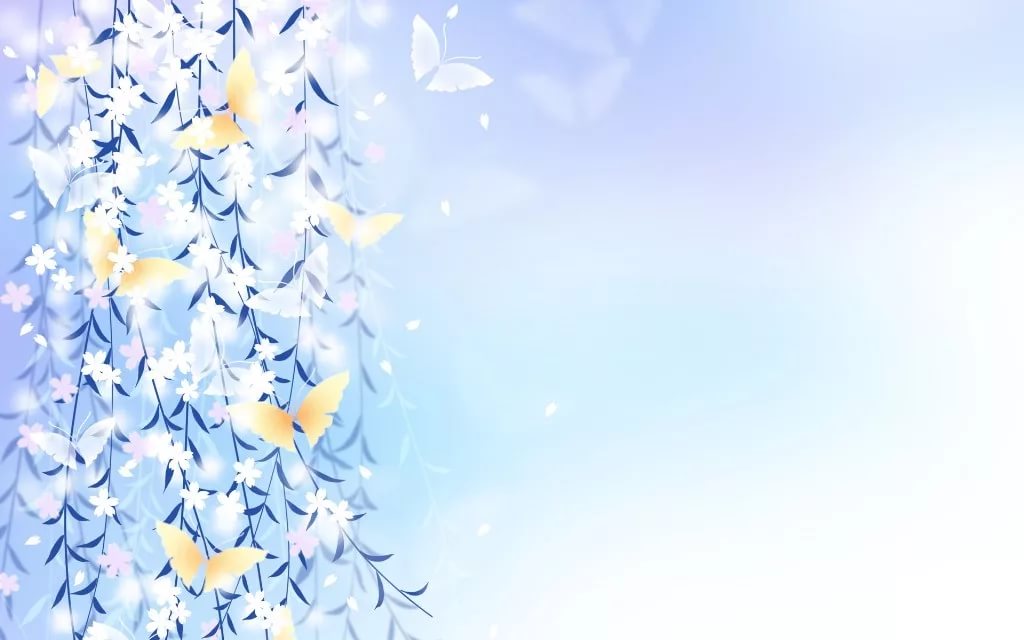 Актуальность программы:
21% воспитанников раннего возраста  имеют широкий спектр выраженных (либо латентных) нарушений развития, требующих как универсального подхода, так и специально разработанных методик
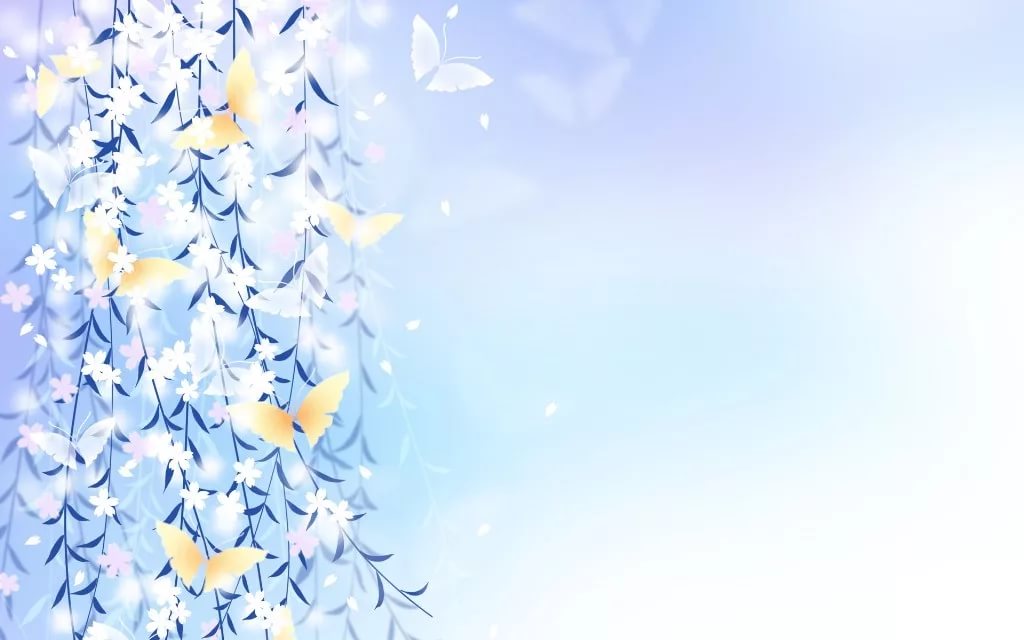 Основные мероприятия деятельности
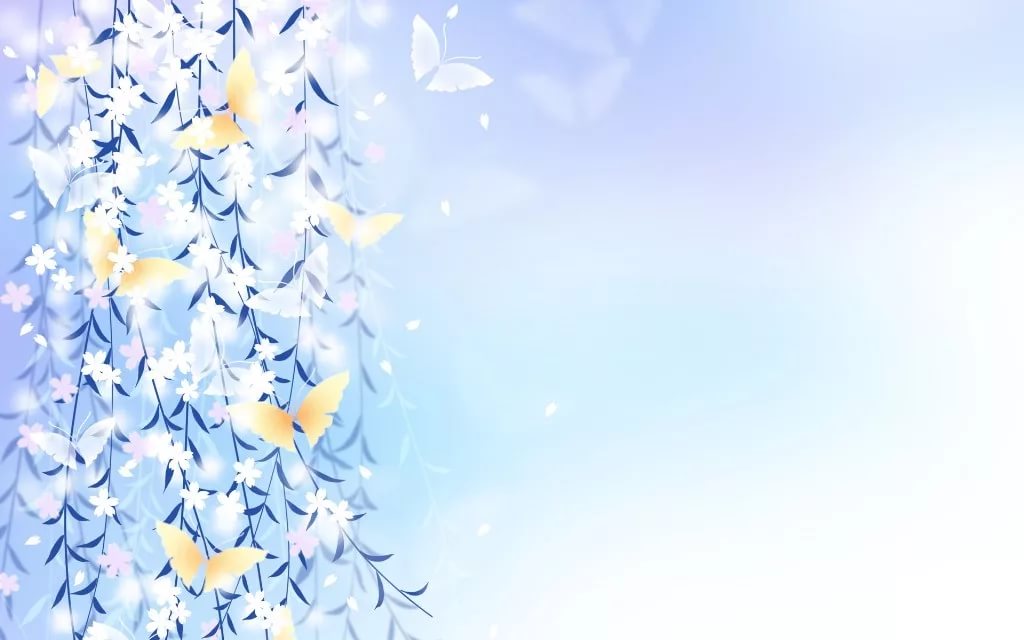 Результаты реализации программы
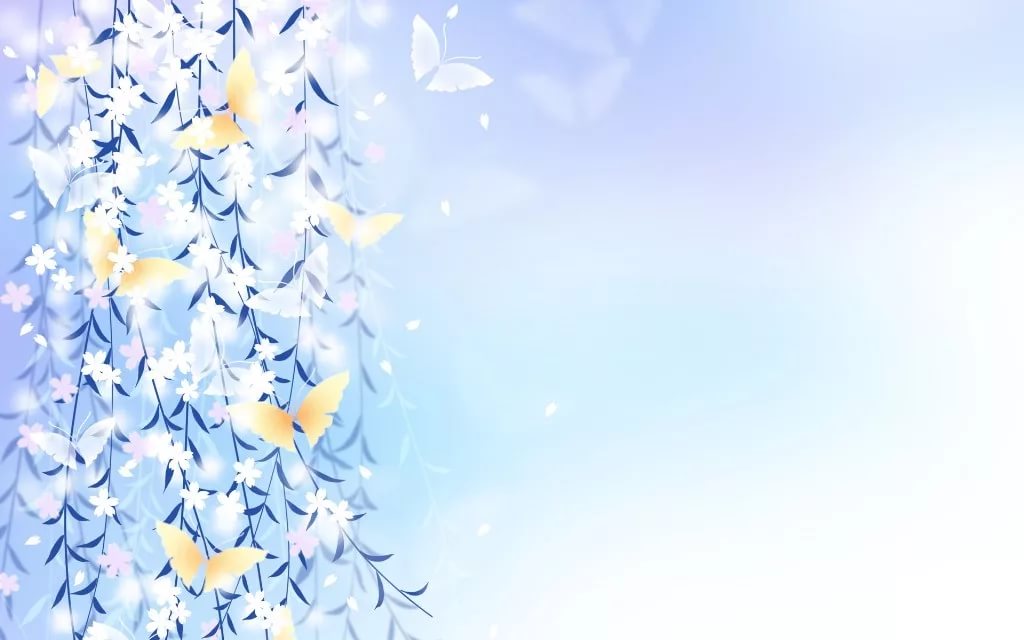 Перспективы реализации программы:
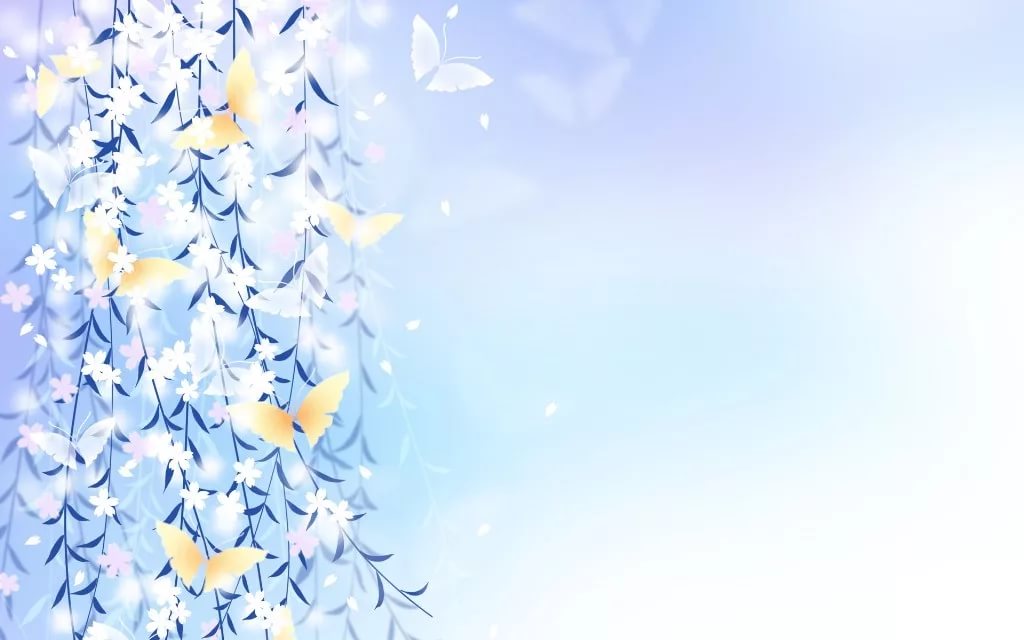 План работы консультационного пункта:
Распространение опыта